ПРОЕКТ Бюджета Кормовского сельского поселения РЕМОНТНЕНСКОГО района на 2019-2021 годы
Основы формирования местного бюджета на 2019 год и на плановый период 2020 и 2021 годов
Прогноз социально-экономического развития Кормовского сельского поселения на 2019-2021 годы
Основные направления бюджетной и налоговой политики Кормовского сельского поселения на 2019-2021 годы
Муниципальные программы Кормовского сельского поселения
Основные характеристики  проекта решения Собрания депутатов  «О бюджете  Кормовского  сельского поселения  Ремонтненского района на 2019  год и на плановый период 2020  и 2021  годов»                                                            тыс. рублей
Динамика поступлений собственных доходов тыс. рублей
Структура доходов бюджета Кормовского
 сельского поселения  Ремонтненского районав 2019 - 2021годах
2019 год
2020 год
2021 год
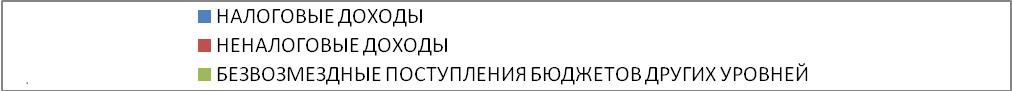 Расходы бюджетаКормовского сельского поселения Ремонтненского района на 2019 -2021 годы
тыс.руб.